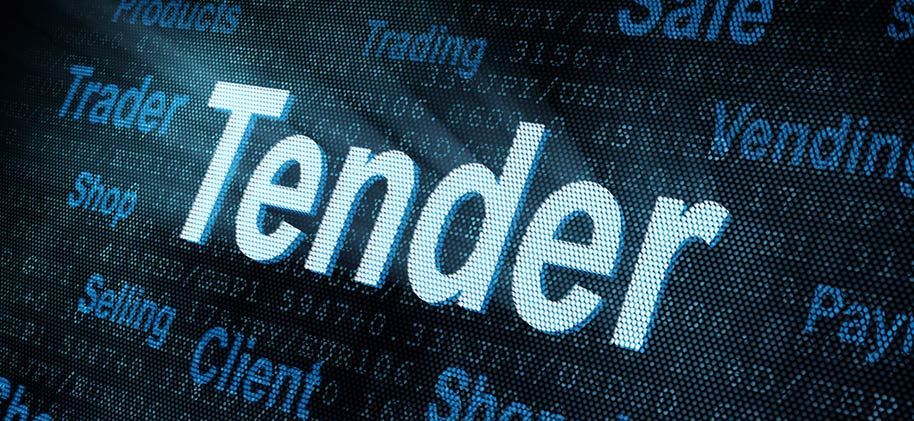 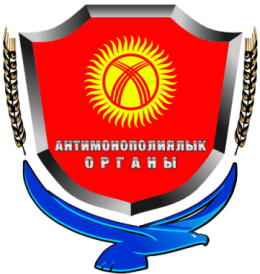 ГОСУДАРСТВЕННОЕ АГЕНТСТВО АНТИМОНОПОЛЬНОГО РЕГУЛИРОВАНИЯ 
ПРИ ПРАВИТЕЛЬСТВЕ КЫРГЫЗСКОЙ РЕСПУБЛИКИ
ЧЕСТНАЯ КОНКУРЕНЦИЯ«ломает»КОРРУПЦИЮ
Бишкек-2015
Company Logo
http://ppt.prtxt.ru
www.antimonopolia.kg
Указ Президента Кыргызской Республики «Об объявлении 2015 года Годом укрепления национальной экономики»
Указом определены наиболее острые проблемы  для
Кыргызстана:

Привлечение крупных частных инвестиций;
осуществление масштабных бюджетообразующих проектов в промышленности (особенно, в горнодобывающем секторе);
определение прозрачных и понятных правил во взаимоотношениях бизнеса, государства и общества.
Указом также обозначены приоритеты для решения этих проблем
Company Logo
http://ppt.prtxt.ru
www.antimonopolia.kg
Конкуренция «ломает» коррупцию
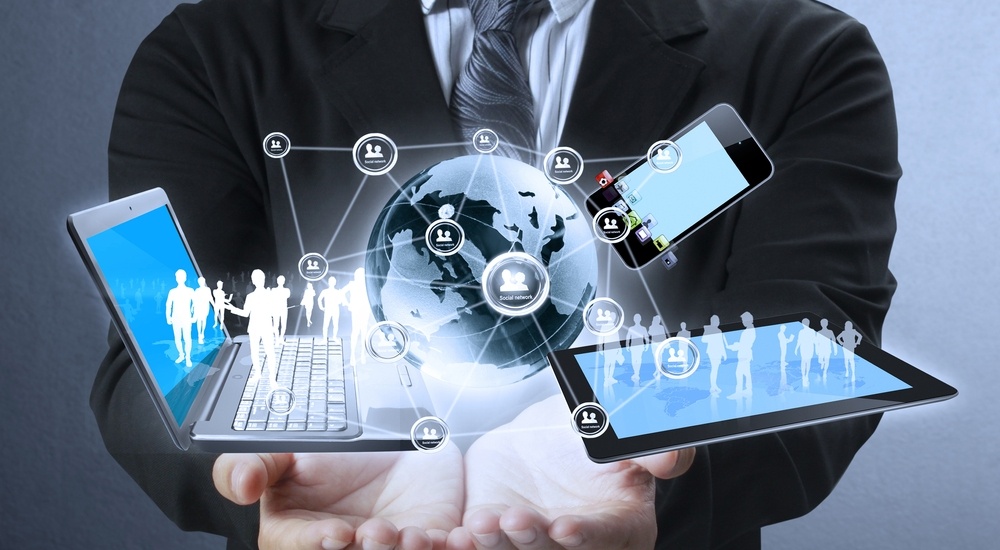 Решение 
этих проблем:
Через внедрение
Системы
Электронной площадки
www.antimonopolia.kg
Конкуренция «ломает» коррупцию
Company Logo
http://ppt.prtxt.ru
Что реализуется и кто проводит тендеры?
20 млрд. сом
Company Logo
http://ppt.prtxt.ru
www.antimonopolia.kg
Конкуренция «ломает» коррупцию
Риски «бумажных тендеров»
Фиктивный участник
Игра в поддавки
Заложены изначально
Горизонтальный
Вертикальный
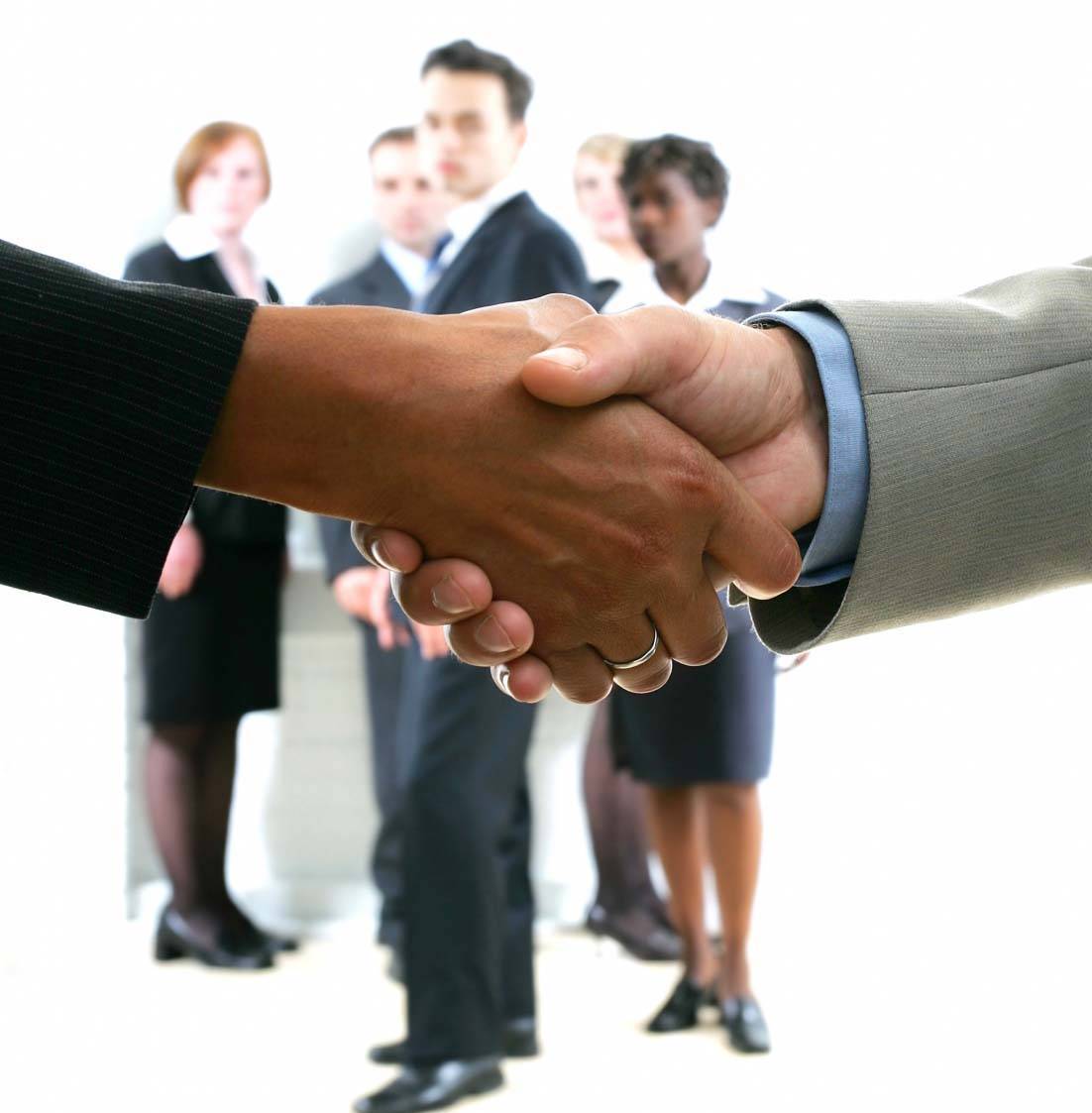 «Заточка» технических требований
УРА!!!
Тендер состоялся
СГОВОР
Устранение «ненужных» конкурентов
Лоббирование интересов «своих» фирм
ППКР №231 от 14 апреля 2009 
года – не работает
Человеческий фактор
Company Logo
http://ppt.prtxt.ru
www.antimonopolia.kg
Конкуренция «ломает» коррупцию
Риски: при сговоре
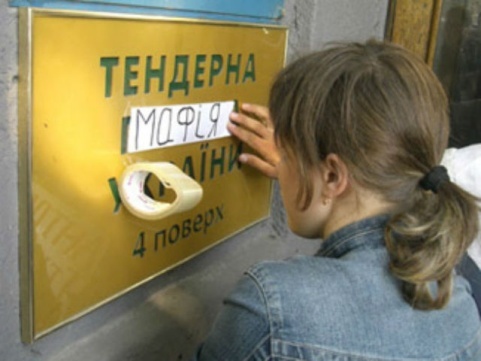 Подмена результатов
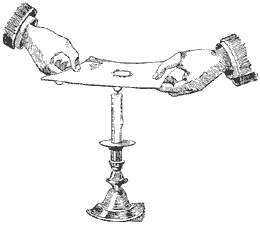 Распечатать конверт
Должностное лицо
Отмена тендера  или признание  его несостоявшимся
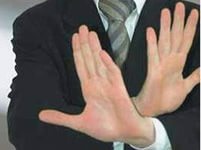 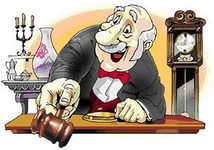 Распределение лотов между участниками
Company Logo
http://ppt.prtxt.ru
www.antimonopolia.kg
Конкуренция «ломает» коррупцию
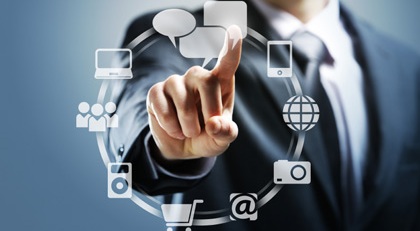 ВЫХОД?
ВЫХОД?
Переход к электронно-цифровым технологиям
Внедрение Электронных площадок
Company Logo
http://ppt.prtxt.ru
www.antimonopolia.kg
Конкуренция «ломает» коррупцию
Опыт Российской Федерации
Company Logo
http://ppt.prtxt.ru
www.antimonopolia.kg
Конкуренция «ломает» коррупцию
Действующая процедура тендеров
Некоррупционная
часть
Коррупционная
часть
Объявление тендера
Прием конвертов с тендерной документацией
До тендера
Должностное лицо
Вскрытие конвертов и оглашение ценовых предложений
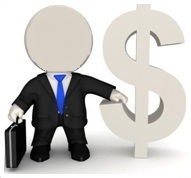 Разработка технических параметров
Процедура тендера
Продажа тендерной документации
Выбор победителя
Акт приема-передачи и полный расчет
Проведение технической экспертизы
После тендера
Личный контакт с представителем поставщика
Заключение договора
Гарантированное обеспечение тендерной заявки
Определение суммы превышения договора
Company Logo
http://ppt.prtxt.ru
www.antimonopolia.kg
Конкуренция «ломает» коррупцию
Предлагается:
Информация на сайте
Объявление тендера
До аукциона
Прием заявок
Должностное лицо
Разработка технических параметров
Электронная площадка
Регистрация
Код доступа
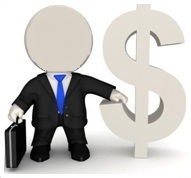 Сбор ГОТЗ и проверка банковских гарантий
Акт приема-передачи и полный расчет
После  аукциона
Аукцион
On-line режим
победитель
Заключение договора    
(5 дней)
хранится на серверах независимого регистратора
На мониторе виден лот:
Первоначальная стоимость
Мин. или Макс. ценовое предложение

(шаг 10 минут)
ограниченный доступ (правоохранительные органы и регулятор)
Company Logo
http://ppt.prtxt.ru
www.antimonopolia.kg
Конкуренция «ломает» коррупцию
Пример реализации земельного участка
Например:
LOT №000001
50 000 сом
65 000 сом
70 000 сом
92 000 сом
150 000 сом
Прием заявок
Сбор ГОТЗ
Видят Лот
Мэрия
города
Бишкек
Определяет первоначальную стоимость
Например: Участок 0,1 га, первоначальной стоимостью 50 тыс.сом
Электронная площадка
Размещает на едином сайте
Аукцион в On-line режиме
ёёёёё
ПОБЕДИТЕЛЬ: 150 000 сом
ПЕРЕДАЕТ
МАТЕРИАЛЫ НА ЭП
Заключение
договора
Company Logo
http://ppt.prtxt.ru
www.antimonopolia.kg
Конкуренция «ломает» коррупцию
Опыт Российской ФедерацииПримеры инвестиционных торгов по продаже имущества с превышением начальной цены
www.antimonopolia.kg
Конкуренция «ломает» коррупцию
Опыт Российской ФедерацииОтраслевые показатели
www.antimonopolia.kg
Конкуренция «ломает» коррупцию
Что это даст республике? Каков положительный эффект?
Удобство, оперативность
Открытый общественный контроль
Прозрачность проведения тендеров
Замена печатных изданий – информация на одном сайте
Исключение человеческого фактора
(госчиновников и представителей заказчиков )
Исключение бюрократических проволочек и коррупционных схем
доступ предпринимателей к участию в аукционах
Создание благоприятных условий для развития предпринимательства
беспроцентные оборотные средства госбюджета по исполнению государственного контракта
прогнозирование бизнеса
Company Logo
http://ppt.prtxt.ru
www.antimonopolia.kg
Конкуренция «ломает» коррупцию
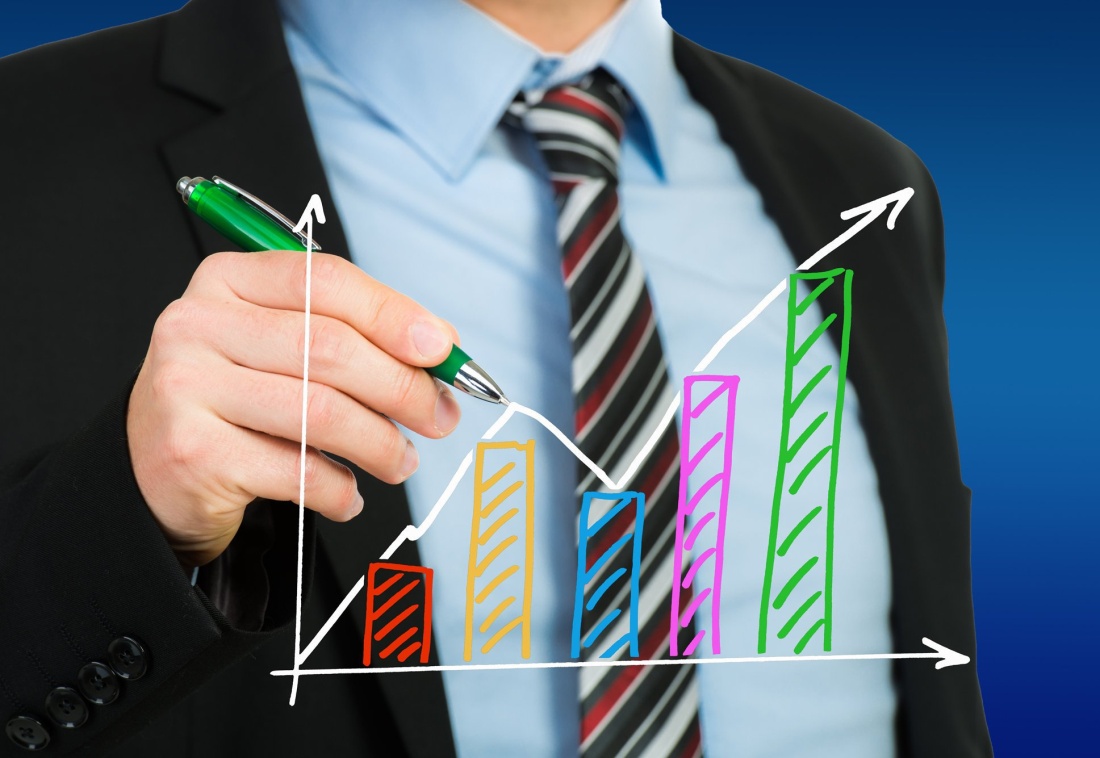 Что это даст республике?
Каков положительный эффект?
Выход предпринимателей на рынки Единого Экономического Пространства
Приток инвестиций в Кыргызстан
Company Logo
http://ppt.prtxt.ru
www.antimonopolia.kg
Конкуренция «ломает» коррупцию
Что это даст республике? Каков положительный эффект?
Снижение уровня коррупции
Экономия бюджетных средств
Развитие
конкуренции
Повышение международных рейтингов,
в том числе:
Восприятия коррупции,
Конкурентоспособности,
Doing business и т.д.
Исключение неценовых методов ведения борьбы
1. На примере РФ – экономия составляет 18-20% от первоначальной стоимости;
2. По аналогии в КР – ожидается экономия 2,0-4,0 млрд. сом
Company Logo
http://ppt.prtxt.ru
www.antimonopolia.kg
Конкуренция «ломает» коррупцию
Что нам надо сделать?
Изменение законодательства
Организация электронных 
аукционов
(2-3 площадки)
Определение независимого регулятора
Организация единого официального сайта
Мероприятия 
по интеграции со
 странами-членами ЕЭП
Company Logo
http://ppt.prtxt.ru
www.antimonopolia.kg
Конкуренция «ломает» коррупцию
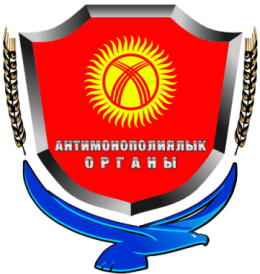 www.antimonopolia.kg
ГОСУДАРСТВЕННОЕ АГЕНТСТВО АНТИМОНОПОЛЬНОГО РЕГУЛИРОВАНИЯ 
ПРИ ПРАВИТЕЛЬСТВЕ КЫРГЫЗСКОЙ РЕСПУБЛИКИ
Спасибо за внимание!
Company Logo
http://ppt.prtxt.ru